Available with:
Scenario level:
Education | Dynamic course orchestration
Buy
Microsoft 365 Copilot
Student outcomes
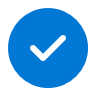 Value benefit
KPIs impacted
Improve materials
Employee experience
Student experience
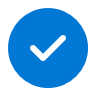 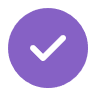 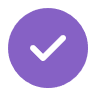 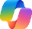 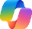 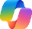 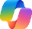 Business Chat2
Business Chat2
Business Chat2
Business Chat2
1. Identify learning objectives
2. Content selection
3. Content alignment
Use Copilot to create an inclusive learning environment for all students.
Select appropriate content such as course materials, literature, multimedia resources, and other education materials based on identified learning objectives.
Evaluate the selected content’s alignment to Institution and state requirements / standards.
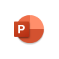 Copilot in PowerPoint
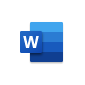 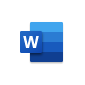 Copilot in Word
Copilot in Word
Benefit: Extract information from course curriculum, syllabus, diverse audience needs, disability support services, and other pre-determined resources in minutes, using Copilot.
Benefit: Use Copilot to identify and get suggestions on diverse course content and learning styles (visual and auditory) to ensure all students have multiple pathways to understanding.
Benefit: Easily extrapolate direct links between selected course materials and the required learning objectives to ensure adequate adherence to the identified standards using Copilot.
6. Reflect and evaluate
4. Collaborative content creation
5. Delivery
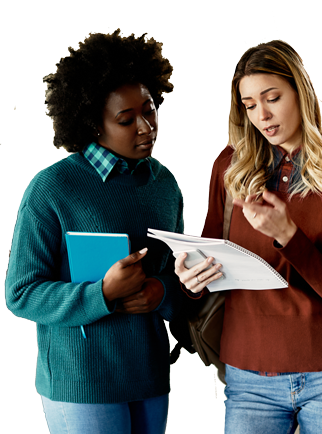 Deliver lesson lectures, activities, and presentations through in-person or online learning.
Partner with the University’s disability services support to create interactive and accessible content (e.g., captioning services, speech functionality, inclusive discussion forums).
Recap the lesson highlights, share templates, materials, and reflect on areas for improvement.
Benefit: Use Copilot to create a feedback request form or polls, draft relevant communications with recap, and analyze results for you.
Benefit: Generate first drafts of lecture slides, handouts, alternative presentation formats, and translations to foster an inclusive, accessible, and respectful learning environment quickly and easy with Copilot.
Benefit: Utilize chat to quickly explore and answer additional queries related to the presentation – saving time and enabling you to respond quickly.
1Access Copilot at copilot.microsoft.com or the Microsoft Copilot mobile app and set toggle to “Web”.
2Access Business Chat at copilot.microsoft.com, the Microsoft Copilot mobile app, or the Copilot app in Teams, and set toggle to “Work”.
The content in this example scenario is for demonstration purposes only. You should evaluate how Copilot aligns with your organization’s business processes, regulatory requirements, and responsible AI principles.